Narratives
Stage 1 - Term 4
Week 3
Table of contents
Wednesday
Monday
02
01
Click here to take you to Wednesday’s work!
Click here to take you to Monday’s work!
Thursday
03
Click here to take you to Thursday’s work!
01
Monday
Direct Speech
What is a Narrative?
Narrative texts tell a story to entertain the reader. They have:









There are many types of narrative texts, such as picture books, short stories and fairy tales.
Editing and Revising
You will need your narrative, story mountain map, character brainstorm and setting brainstorm from last week.

Last week you put together and wrote your narrative - great work!!!

This week we will put the focus on editing and revising to make our stories even better. We will also learn about direct speech, noun groups and how we can include it in our story correctly.
Direct Speech
Watch this video to learn about direct speech and how you can use it in your narrative.
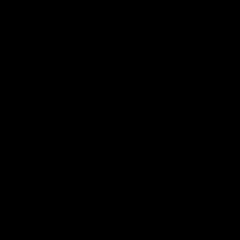 Direct Speech Examples
These words can be used when using direct speech:

said
asked
replied 
answered
shouted
whispered

Can you think of anymore?
Type your answer here...
Your Turn!
Let’s use our imagination! Look back at your Story Mountain Plan and narrative to start. You can type on the next slide, or write in your workbook.
Your turn!
Type 3 examples of direct speech that you are going to include in your narrative: 

1.


2. 


3.
02
Wednesday
Expanded Noun Phrases
Expanded Noun Phrases
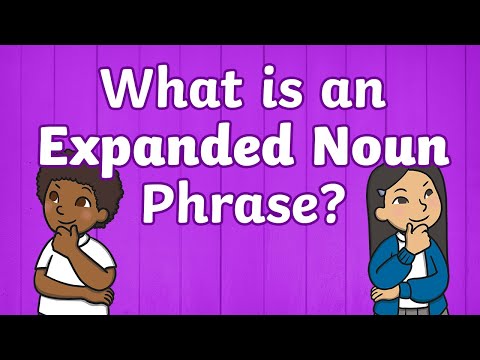 Expanded Noun Phrases
Here are some examples of some expanded noun phrases:

the hot, summer sun
the yummy, cold ice cream
a fast, fierce tiger
a fluffy, warm scarf
a bright, colourful butterfly
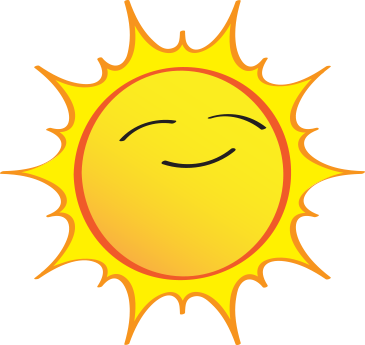 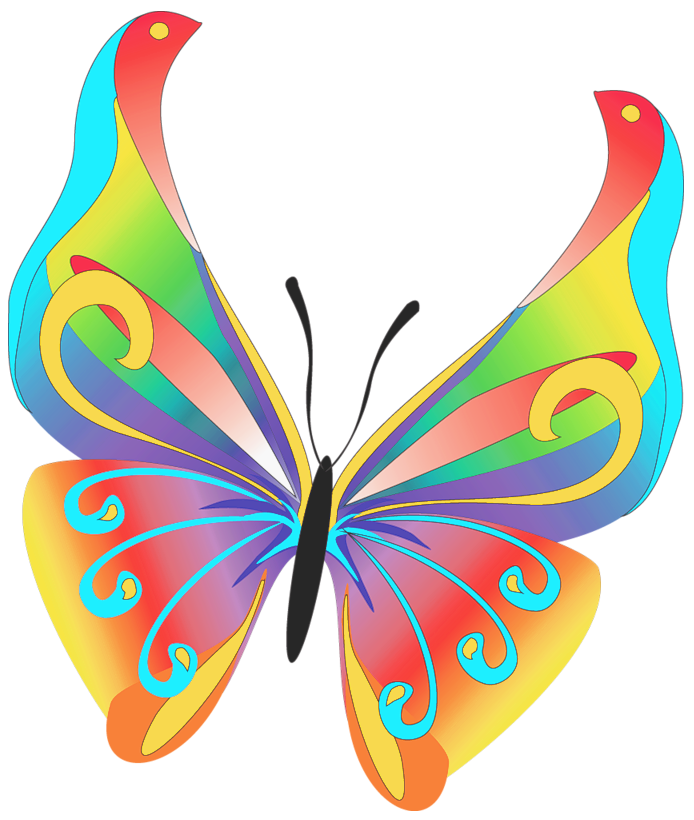 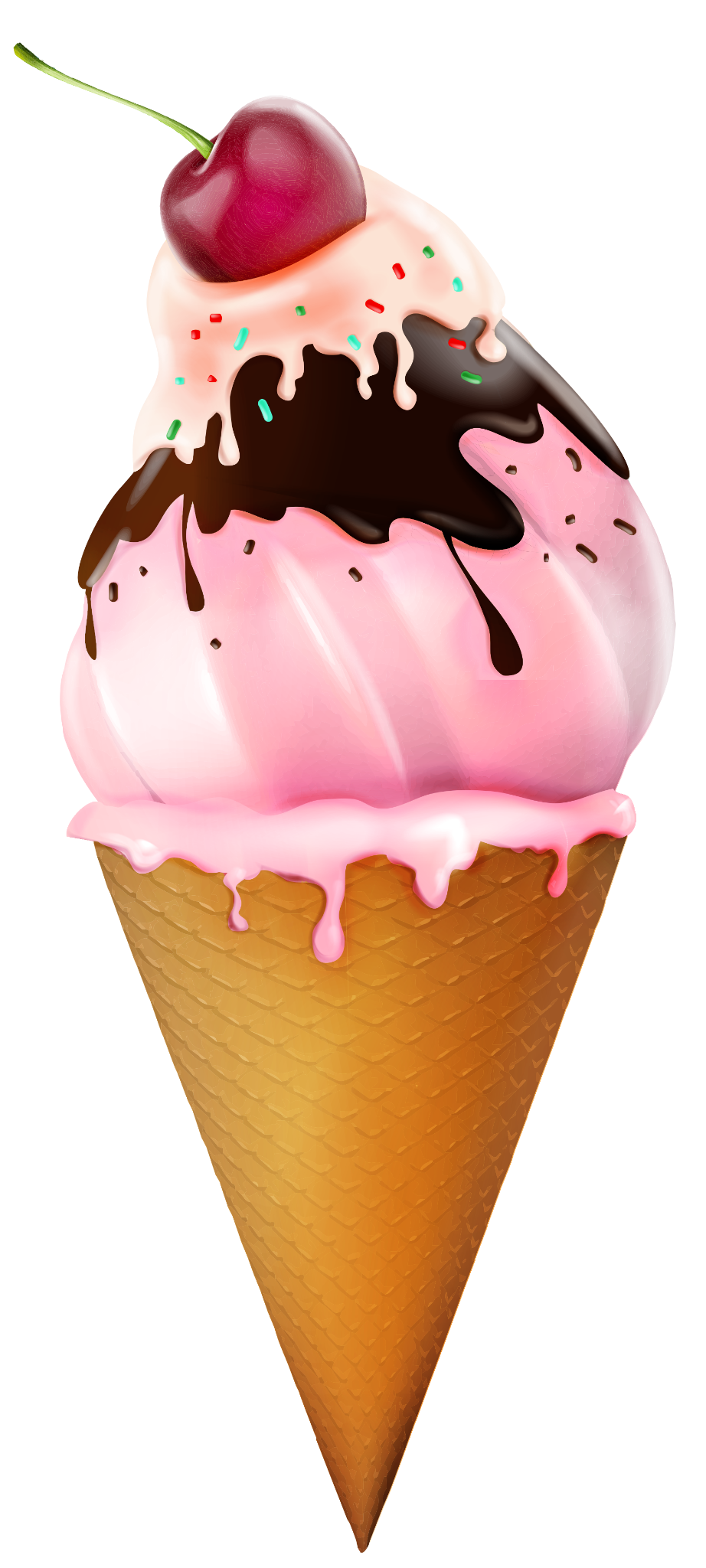 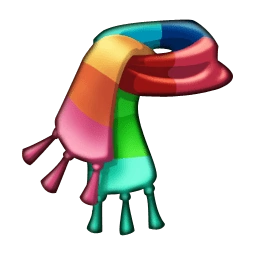 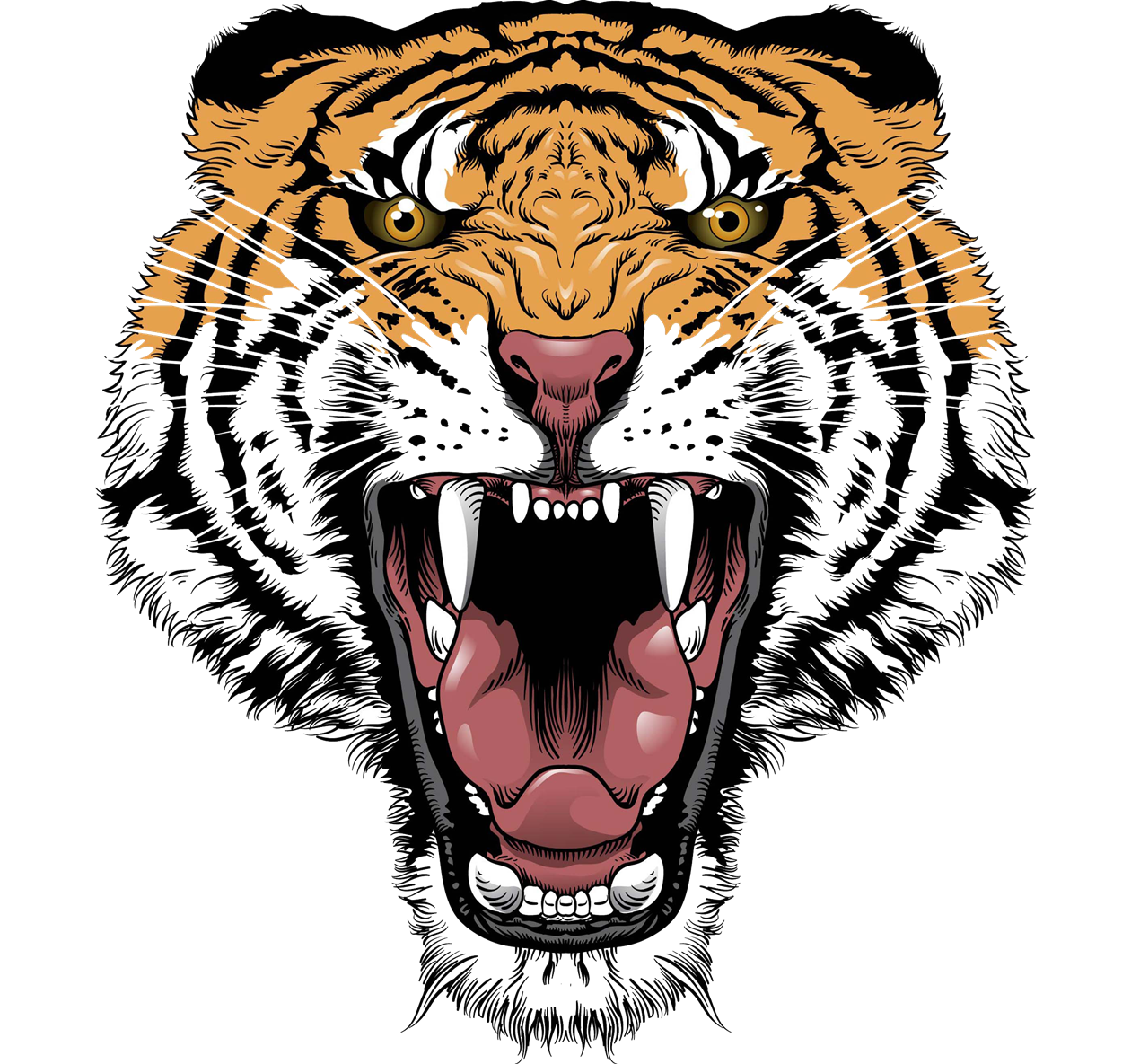 Your turn!
Type some expanded noun phrases of your own here:
03
Thursday
Editing and Revising
Your Turn!
Have a go at editing your narrative. Remember you should be using a different coloured pencil to do this. You can do this in your work book or on the next slide. If you need to, go back to Week 9 Procedure Writing video on ‘How to Make a Parachute’ to view how to edit your writing.
Your Turn!
Have a go at  revising your narrative. Remember you should be using a different coloured pencil to do this. You can do this in your work book or on the next slide. If you need to, go back to Week 9 Procedure Writing video on ‘How to Make a Parachute’ to view how to revise your writing.
Remember!
You should look to:
Add words or sentences such as adjectives, verbs, similes and onomatopoeia. 
Remove words or sentences that don’t make sense.
Check the structure of your narrative. Does it have an orientation, series of events, problem and resolution?
Your turn!
Type the sentences you revised in your story or add it into your writing.
Next Week...
You will be publishing your writing! Be sure to get ready to do some creative things to it!